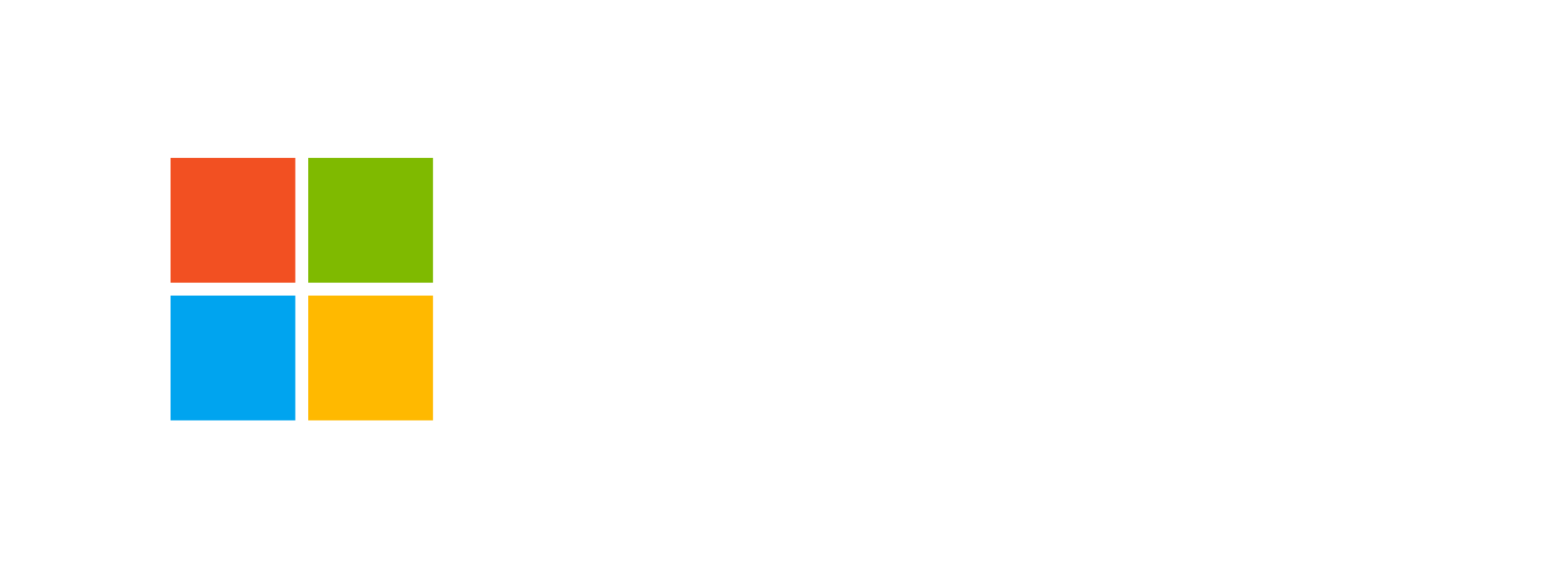 Entwicklung eines Angebotes für KMU: Ansatz „Sicherheit“
Dieses Dokument gibt einen grundlegenden Überblick über den „Sicherheit“-Ansatz, den Sie bei kleinen und mittleren Unternehmen (KMUs) verwenden können, die bereits Office 365 oder eine entsprechende Lösung nutzen. Der „Sicherheit“-Ansatz wird nach dem „Warum die Cloud?“-Ansatz und vor dem „Teamwork“-Ansatz aus dieser Reihe genutzt. Weitere Informationen darüber, wann Sie welchen Ansatz anwenden sollten, finden Sie in der Übersicht über die Entwicklung der Cloud-Nutzung in KMUs.
Die Fakten zur Sicherheit von KMUs
Nicht alle KMU-Kunden sind sich bewusst, wie ernst die Sicherheitsbedrohungen für ihr Unternehmen sein können.
Setzen Sie sich für eine proaktive Sicherheit ein 
Es steht zu viel auf dem Spiel, um Ihre Kunden dem Zufall zu überlassen.
KMUs wissen möglicherweise nicht genau, wo sie anfangen sollen und wie viel Sicherheit ausreicht.
Mit Microsoft 365 Business als Grundlage für Ihre Sicherheitslösung können Sie Ihren KMU-Kunden helfen, ihr Unternehmen und ihre Assets zu schützen, die Sicherheitsstrategie zu vereinfachen und neue Technologien sicher einzusetzen – und das alles bei gleichzeitigem Wachstum des eigenen Unternehmens.
Wählen Sie einen passenden Moment, um das Gespräch zu beginnen.
Es gibt zwar keinen schlechten Zeitpunkt, um über die Verbesserung der Sicherheit zu sprechen, aber Sie können Ihre Glaubwürdigkeit als vertrauenswürdiger Berater erhöhen, indem Sie das Gespräch an ein aktuelles Ereignis im Unternehmen Ihres Kunden knüpfen:
Sicherheitsverletzung
End-of-Support: Office 2010, Windows 7, Exchange 2013, Exchange 2013
Gesetzliche Anforderungen (GDPR)
Erneuerung oder Wettbewerbssituation
Identifizieren und berücksichtigen Sie die Sicherheitsbedenken Ihrer Kunden
1 YouGov und Microsoft. „Small and medium-sized business security concerns and practices online survey“. April 2018.  
2 SEC.gov, „The Need for Greater Focus on the Cybersecurity Challenges Facing Small and Midsize Businesses“, Oktober 2015.
3 Securityintelligence.com von IMB, „20 Eye-Opening Cybercrime Statistics“, November 2016.
4 London Digital Security Centre, „How London SMEs can Improve their Digital Security for Free“, Oktober 2017.

 Nur zur Nutzung durch Microsoft-Partner. Nicht für Kunden.
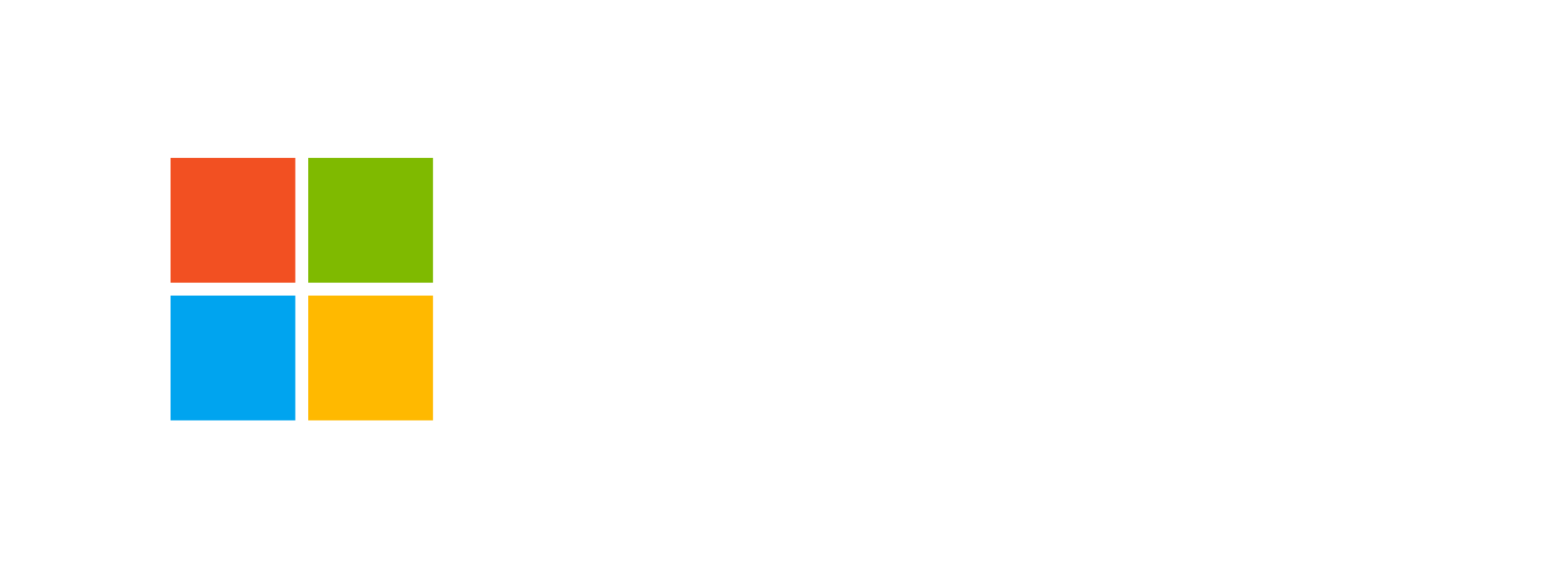 Erläutern Sie, was Microsoft 365 Business zu einer effektiveren Sicherheitsstrategie macht
Microsoft 365 Business vereint die führende Produktivität von Office 365 mit fortschrittlichen Sicherheits- und Geräteverwaltungsfunktionen und einem engagierten Team von Microsoft-Ingenieuren. Als Single-Integrated-Lösung bietet sie eine effektivere Sicherheitsstrategie als einzelne Lösungen im Zusammenspiel.
Integrierte Tools für den Datenschutz und die Compliance helfen, Daten und Geräte vor externen Bedrohungen und ungewünschten Veröffentlichungen zu schützen. So können KMUs einfacher denn je Informationen an diejenigen weiterzugeben, die sie benötigen. Gleichzeitig wird der Zugriff durch alle Anderen verhindert.
Erweitern Sie Ihr Portfolio durch das Angebot neuer Services
Steigern Sie die Investitionen Ihrer Kunden und Ihre Rentabilität, indem Sie Sicherheits-Services anbieten, die Microsoft 365 Business ergänzen.
Wiederkehrende Partner-Services 
Beispielsweise ...
Überwachen der Sicherheit rund um die Uhr mit Secure-Score und Smart-Office
Verwenden der Security GRAPH API für eine erweiterte Ereigniskorrelation
Vierteljährliche Überprüfung der Sicherheit mit Roadmap und Secure-Score
Integrierte Security-as-a-Service-Lösungen
35-65 % Marge
Monatliches Lizenzabonnement
Standardmarge
Einmalige Zusammenarbeit 
Beispiel: Migration/Bereitstellung20-35 % Marge
Diese Pakete umfassen keine Microsoft Cloud-Lizenzgebühr. Es handelt sich um Beispielgebühren. Dieses Dokument dient nur zu Informationszwecken. MICROSOFT SCHLIESST FÜR DIESE ÜBERSICHT JEDE GEWÄHRLEISTUNG AUS, SEI SIE AUSDRÜCKLICH ODER KONKLUDENT.
Erste Schritte:
Erfahren Sie im Dokument „So nutzen Sie die Ressourcen für den „Sicherheit“-Ansatz“ mehr über die Ihnen zur Verfügung stehenden Materialien
Hintergrundressourcen
M365 Business – Partner-Seite
M365 Business – Technical-Readiness
M365 Business – Infos zur aktuellen Version